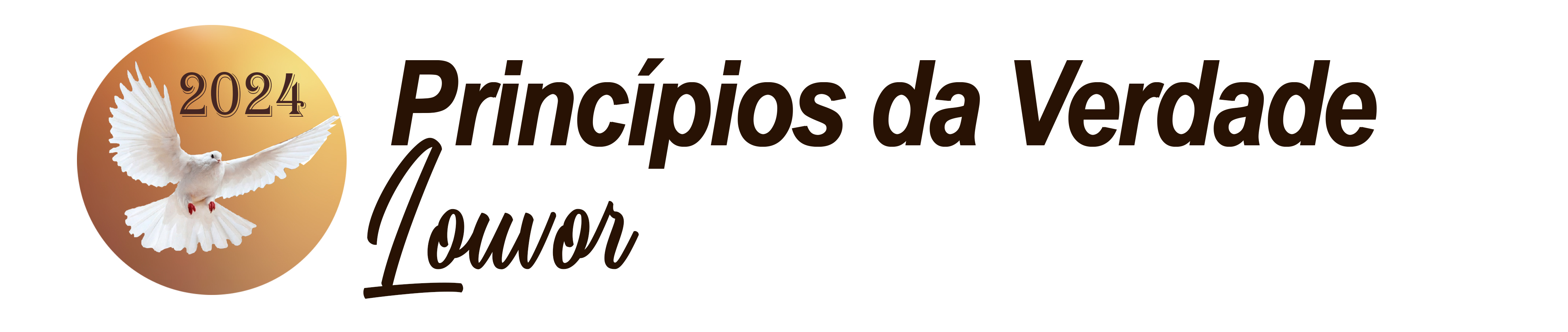 UMA RAZÃO PARA VIVER 

 
“Portanto, meus amados irmãos, sejam firmes, inabaláveis e sempre abundantes na obra do Senhor, sabendo que, no Senhor, o vosso trabalho não é em vão.” - I Coríntios 15:58.
Hoje, a oferta destina-se à AWR  (Rádio Mundial Adventista)
9.03.2024
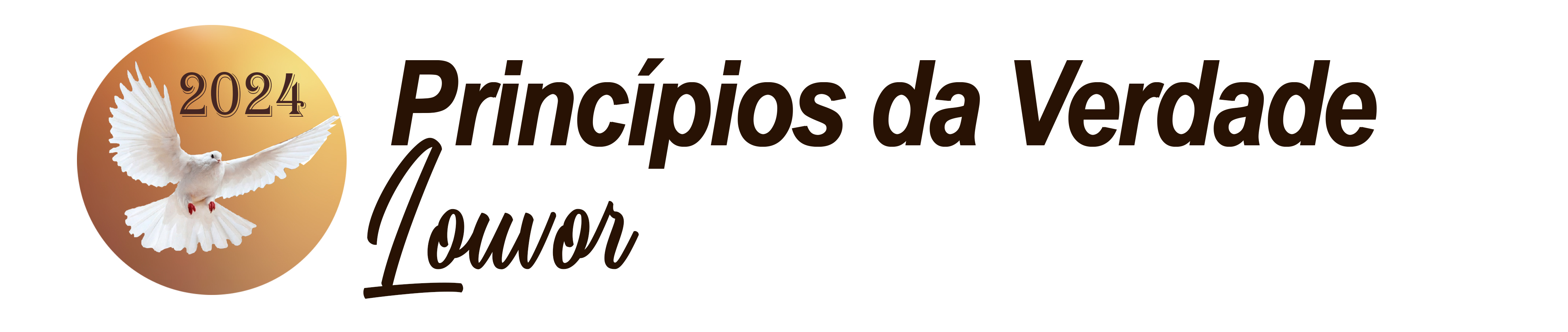 O Aung Ko pode não parecer um líder de igreja. Ele é cego desde a infância, mas é, também, um testemunho vivo do poder de Jesus: o poder de encontrar as pessoas no seu momento mais débil e a levantá-las do desespero. O Aung Ko nasceu numa família budista devota.
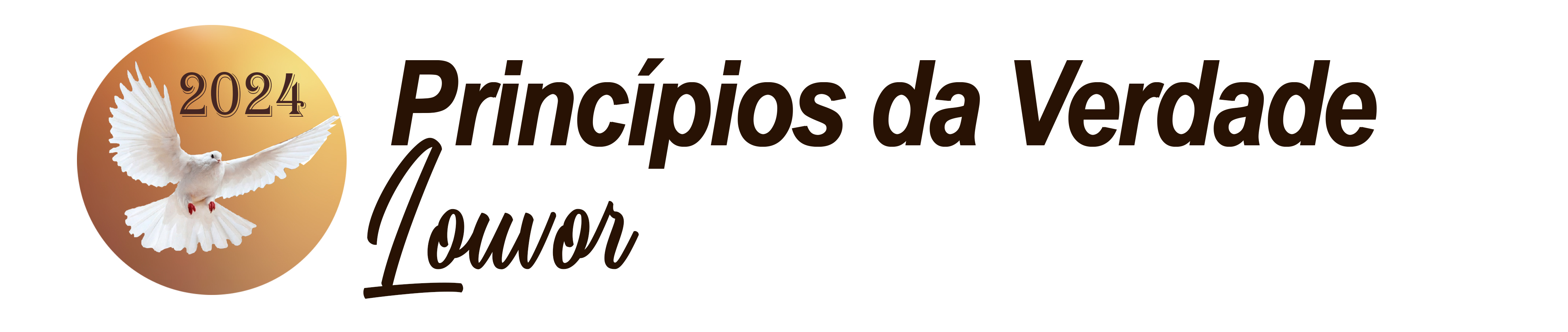 Quando tinha sete anos, começou a sofrer de uma doença num de seus olhos. Apesar da sua aflição, os seus pais não puderam levá-lo a uma clínica e a doença passou para o outro olho.
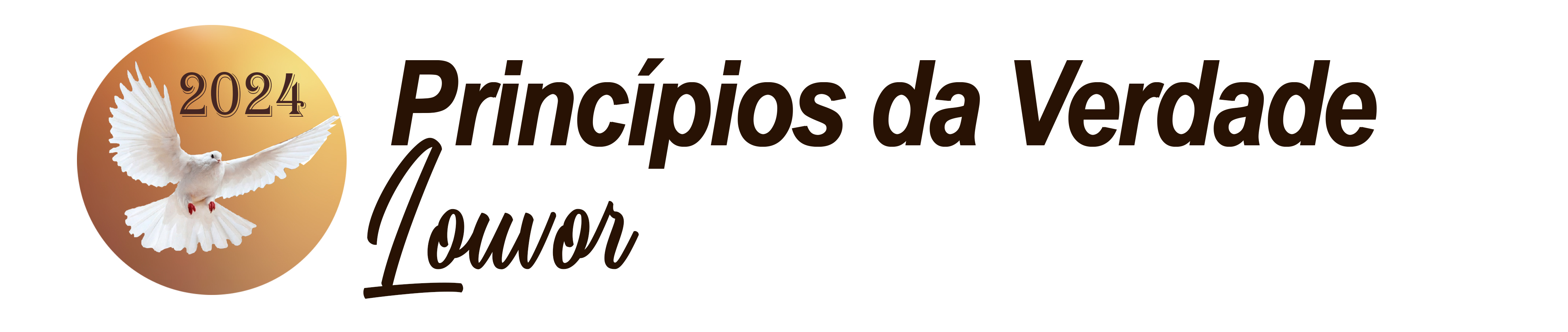 A condição do Aung Ko foi piorando, até que ele ficou totalmente cego, ainda na sua adolescência. Ele tinha terminado o sétimo ano de escolaridade, mas não pôde continuar os seus estudos. À deriva e deprimido, o Aung Ko via apenas o vazio pela frente. Todos os dias sentia-se terrivelmente sem esperança de um futuro.
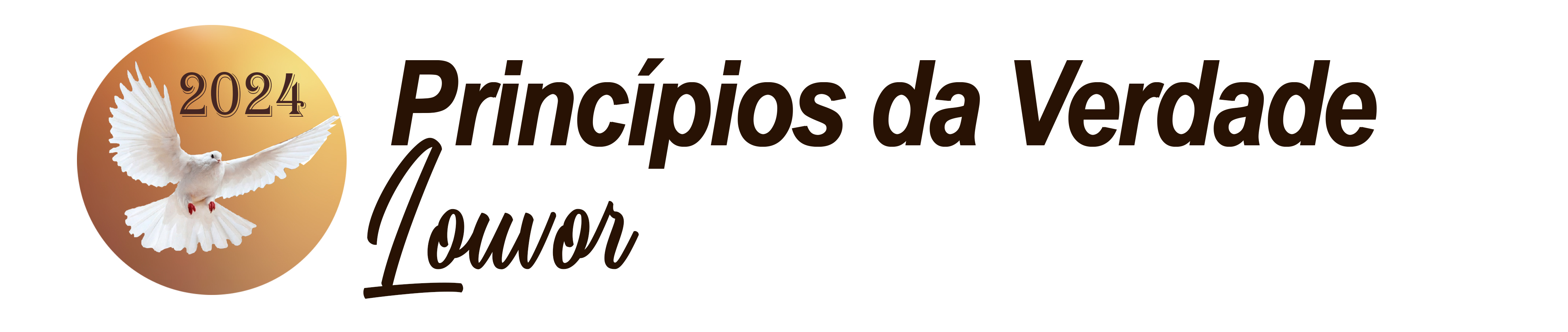 Quando Aung Ko se estava a aproximar dos 30 anos de idade, um evangelista veio ao vilarejo e começou a falar às pessoas sobre Jesus. Como resultado das mensagens do evangelista, o Aung Ko e a sua família foram batizados.
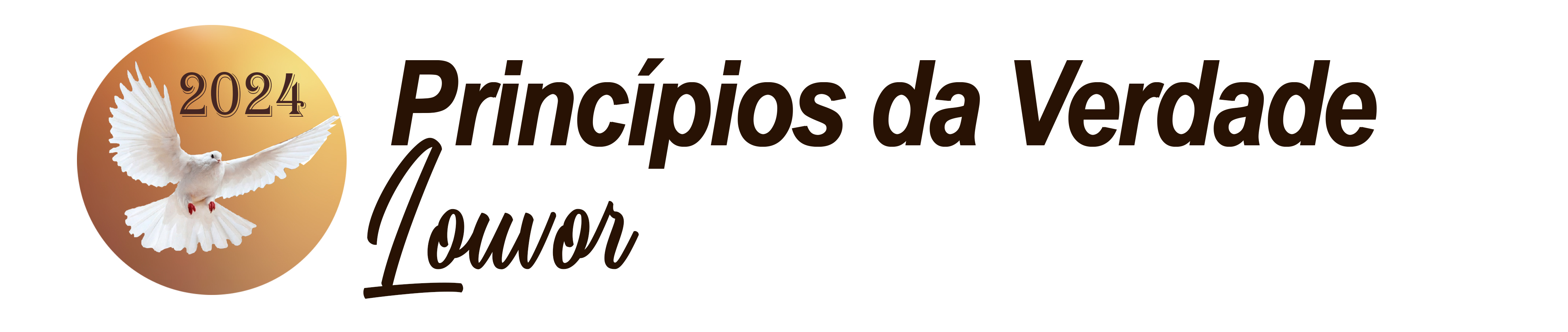 Como o Aung Ko não podia ler para aprender mais sobre Jesus, através da leitura de livros, procurou fontes de informação em áudio. Foi nessa busca que descobriu a AWR - Rádio Mundial Adventista. “Não demorou muito tempo para eu passar a gostar de ouvir esse programas”, contou o Aung Ko.
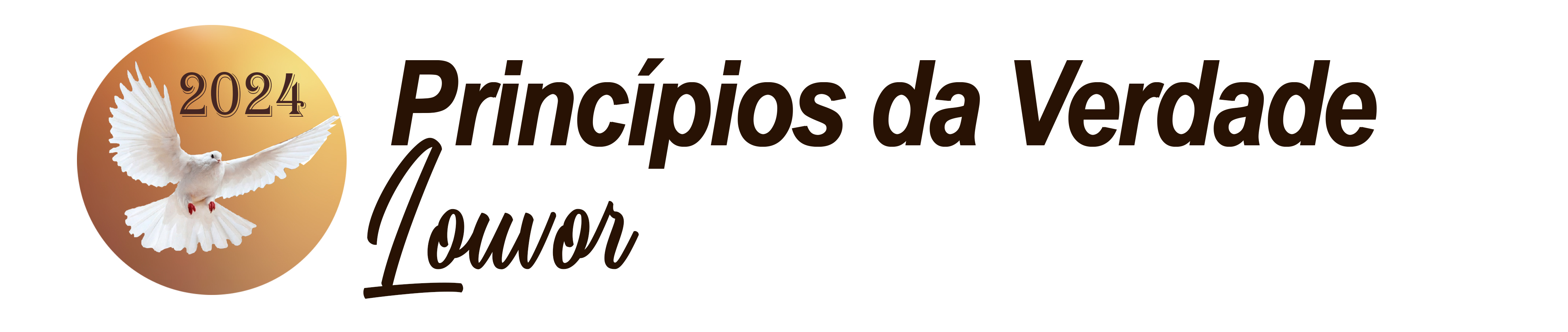 “Antes não sabia quem era Deus, mas passei a conhecê-Lo através da rádio”. À medida que o seu conhecimento crescia, ele decidiu que tinha de compartilhar o que estava a ouvir, e chamou os seus vizinhos para formar um pequeno grupo.
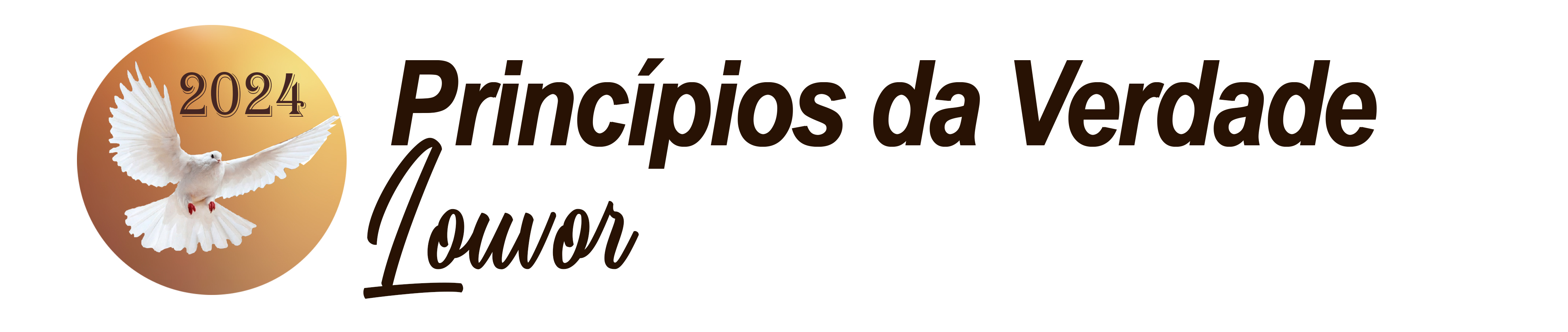 O Aung Ko concentrou-se ainda mais nos programas de rádio, fazendo o seu melhor para captar cada detalhe. Com a sua maneira silenciosa, o Aung Ko tornou-se um orador popular e líder respeitado.
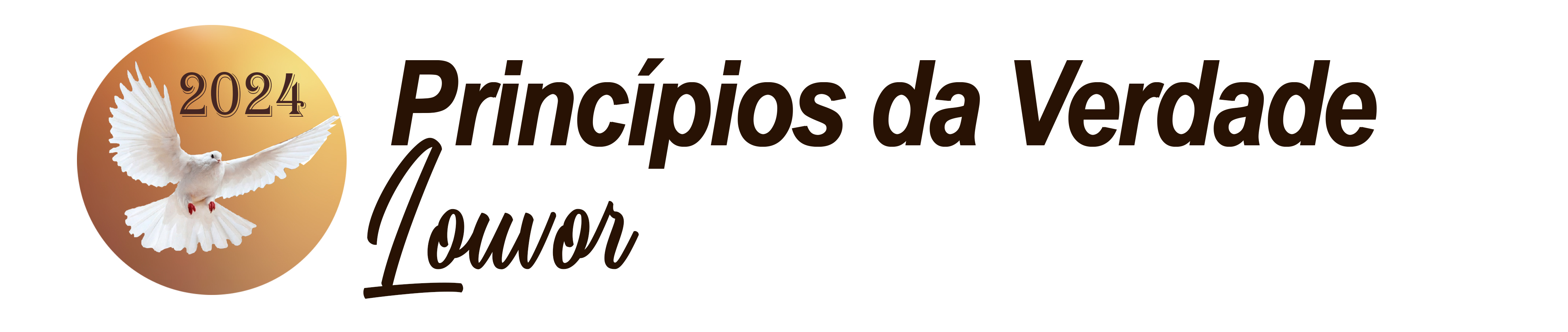 Todos os meses, ele é convidado a pregar numa das igrejas próximas. “Estou tão feliz porque conheci Deus e aprendi sobre o verdadeiro sábado”, disse o Aung Ko firmemente. “Sem a mensagem da rádio, a minha vida não teria sentido e eu não seria capaz de viver.”
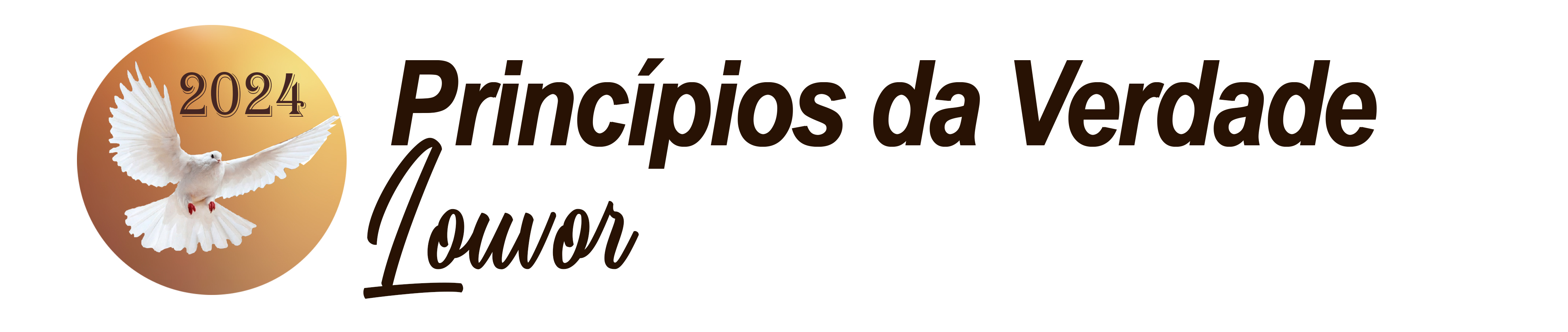 Apelo: A oferta de hoje é destina-se à AWR - Rádio Mundial Adventista. Atualmente, a AWR transmite programas em mais de 100 idiomas. As nossas ofertas ajudam a sustentar e expandir este trabalho evangelístico. Ore por este ministério e contribua com as suas ofertas regularmente.
A oferta do próximo sábado destina-se ao Fundo Local, Nacional  e Mundial